FGAI4H-I-042-A01
E-meeting, 7-8 May 2020
Meeting I  TG-Dental: Artificial intelligence for dental image analysis: A guide for authors and reviewers
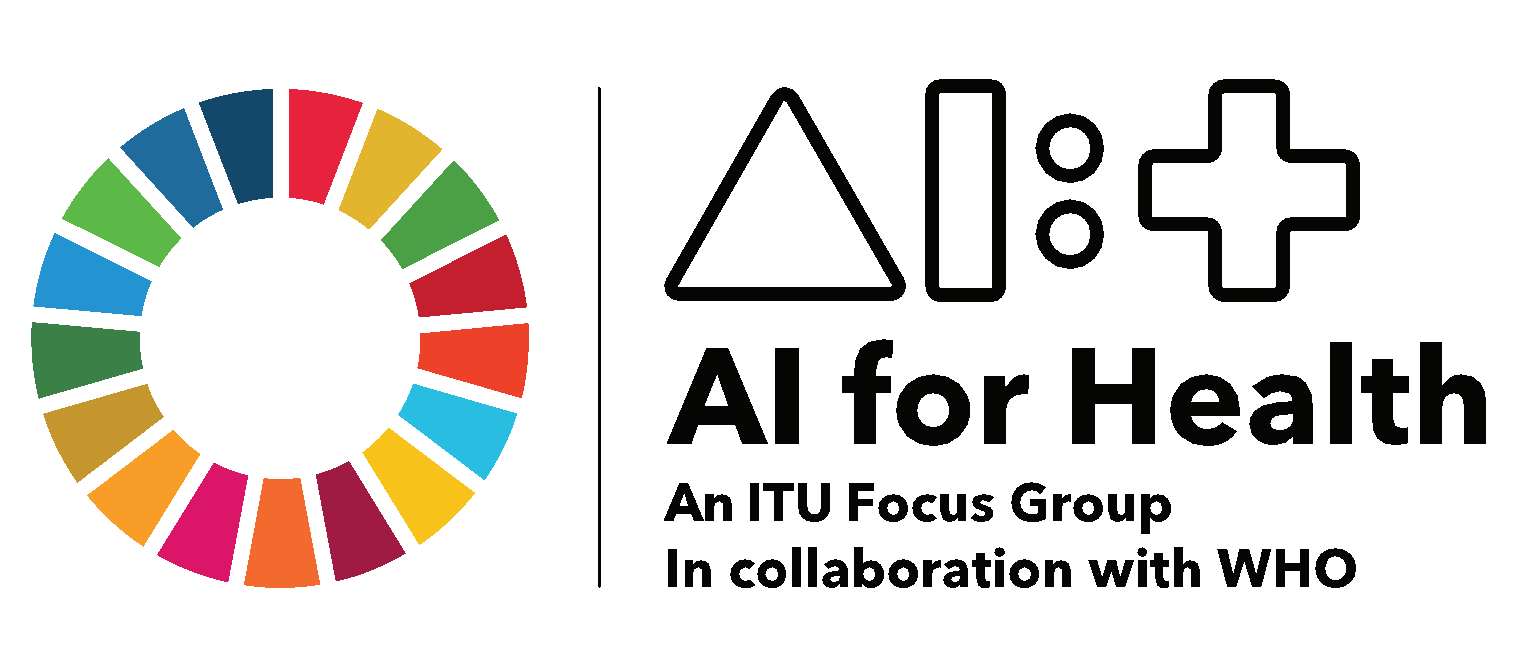 May 07-08, 2020
Falk Schwendicke, Joachim Krois
Background
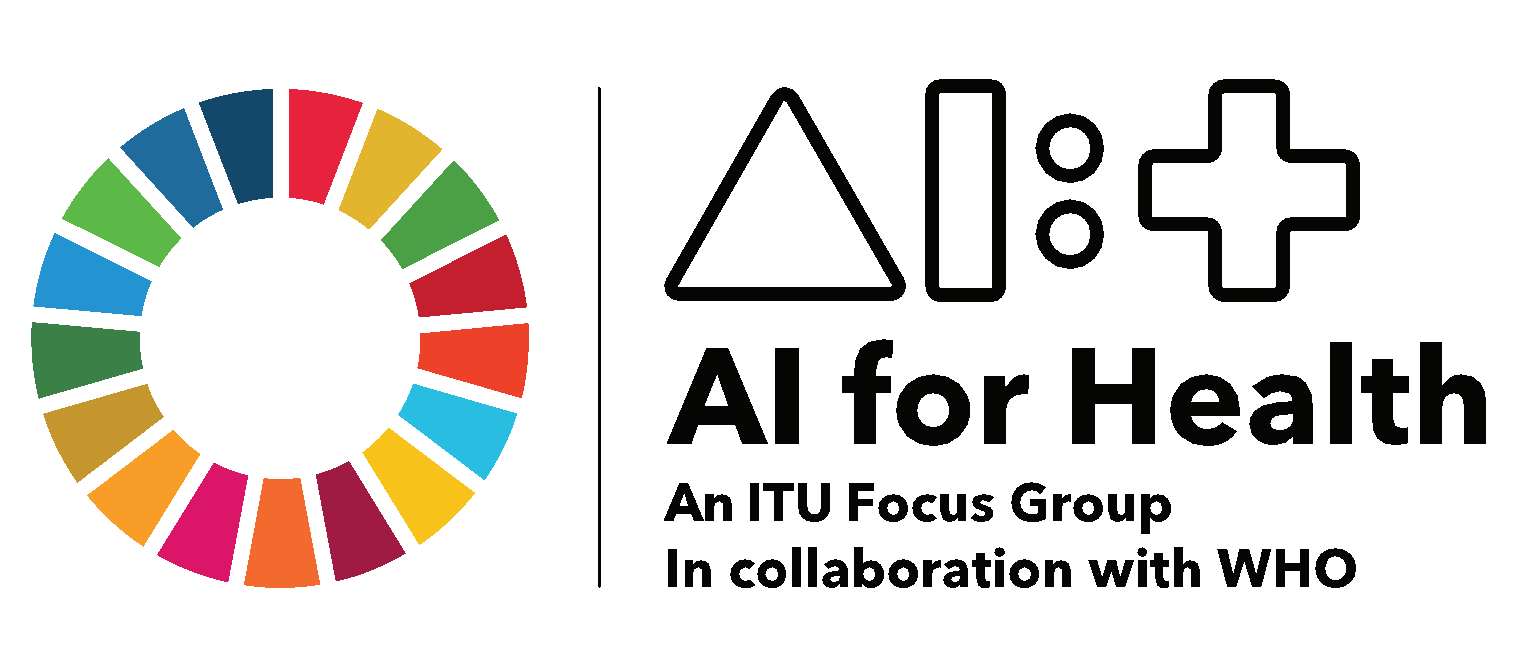 Doubts as to the robustness, generalizability, transparency and replicability
In dentistry, and specifically, dental image analysis, 
datasets are small,  lacking robustness and stability
data generation process, data sources and annotation strategy poorly conducted and reported 
choice of model, training and hyperparameter tuning as well as validation strategy not ideal or not reported
outcomes often focus on technical performance rather than relevant aspects beyond that
A wealth of studies performed and submitted for publication, all with these flaws: Research resources wasted, futile research spread and potentially harmful applications applied clinically
Aims
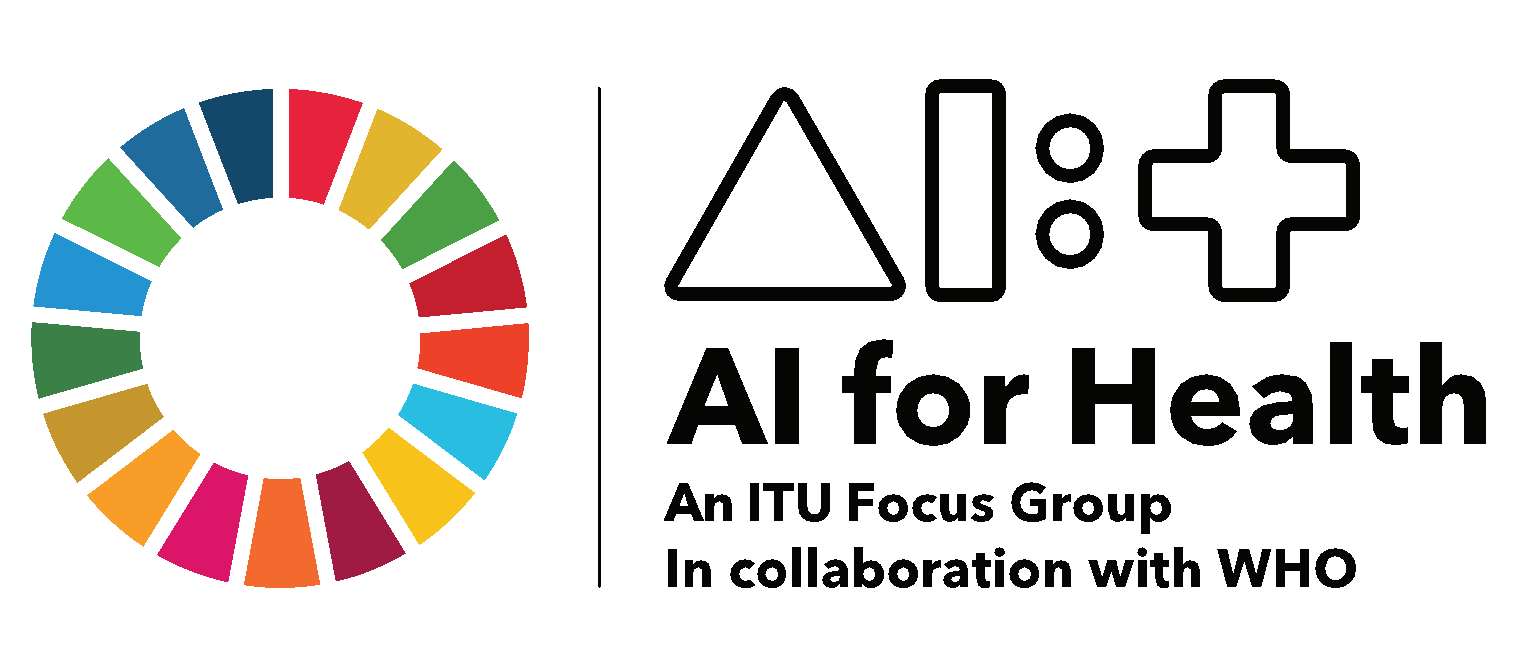 Guidance for authors, reviewers and editors to scrutinize when assessing their own or other researchers’ work needed
We plan to establish, discuss and approve a guidance document on how to conceive, conduct and report studies on AI in dental image analysis.
CONSORT
STROBE
STARD
TRIPODRECORD
QUADAS-2
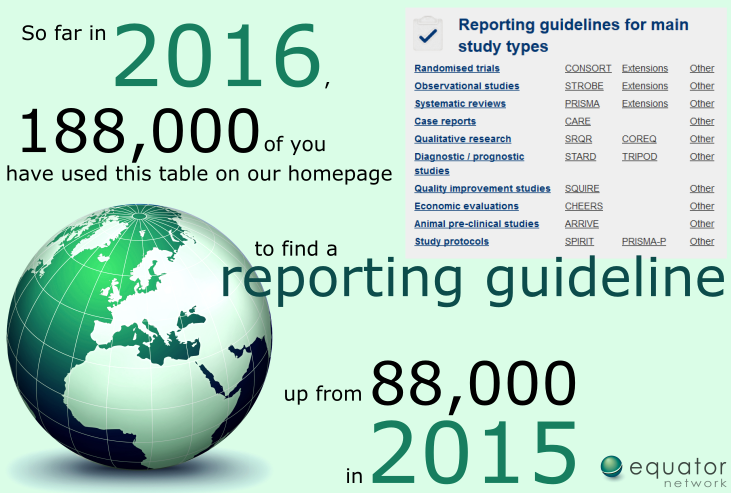 Envisioned process
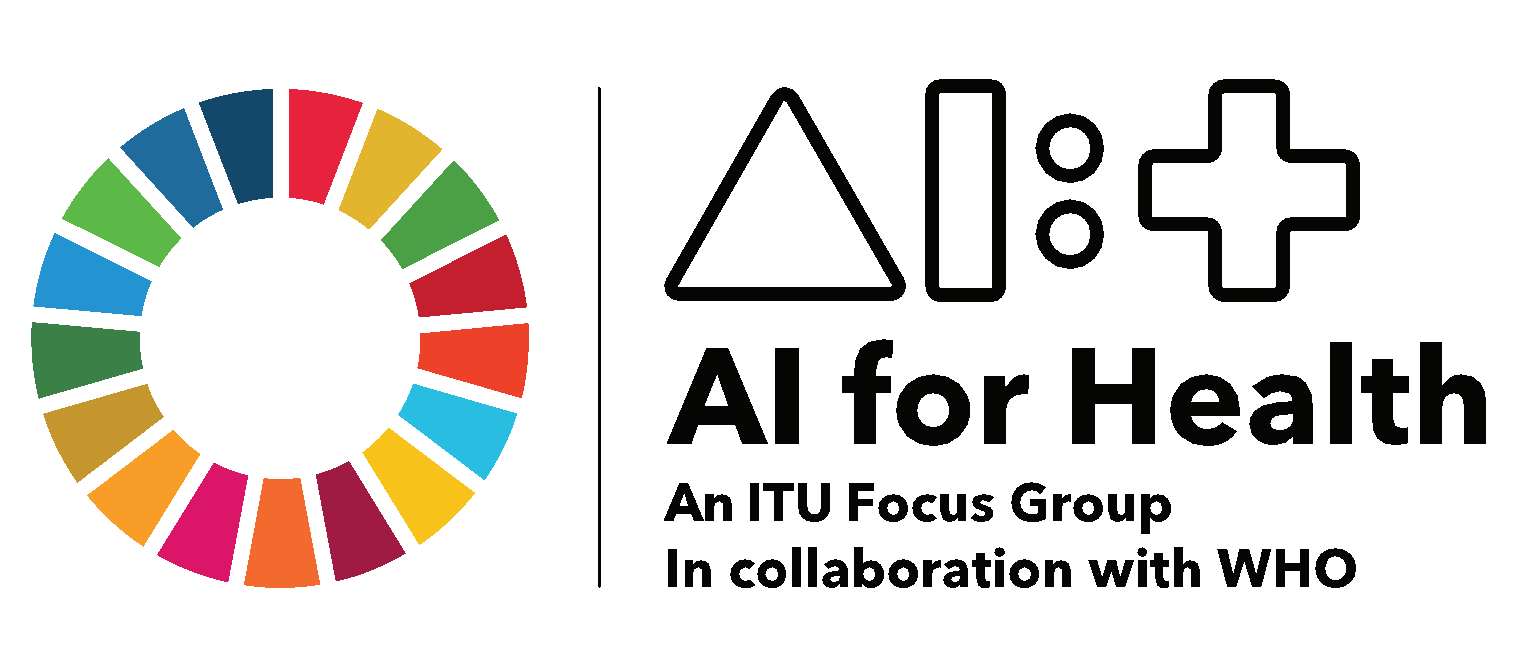 existing reviews and guidance materials
principles of evidence-based research practice and reporting checklists
a set of guidance items will be defined by topic drivers and members of the TG Dental
Guidance document will be circulated and discussed among the focus group. 
Structured consensus process tbd
Expected outcome
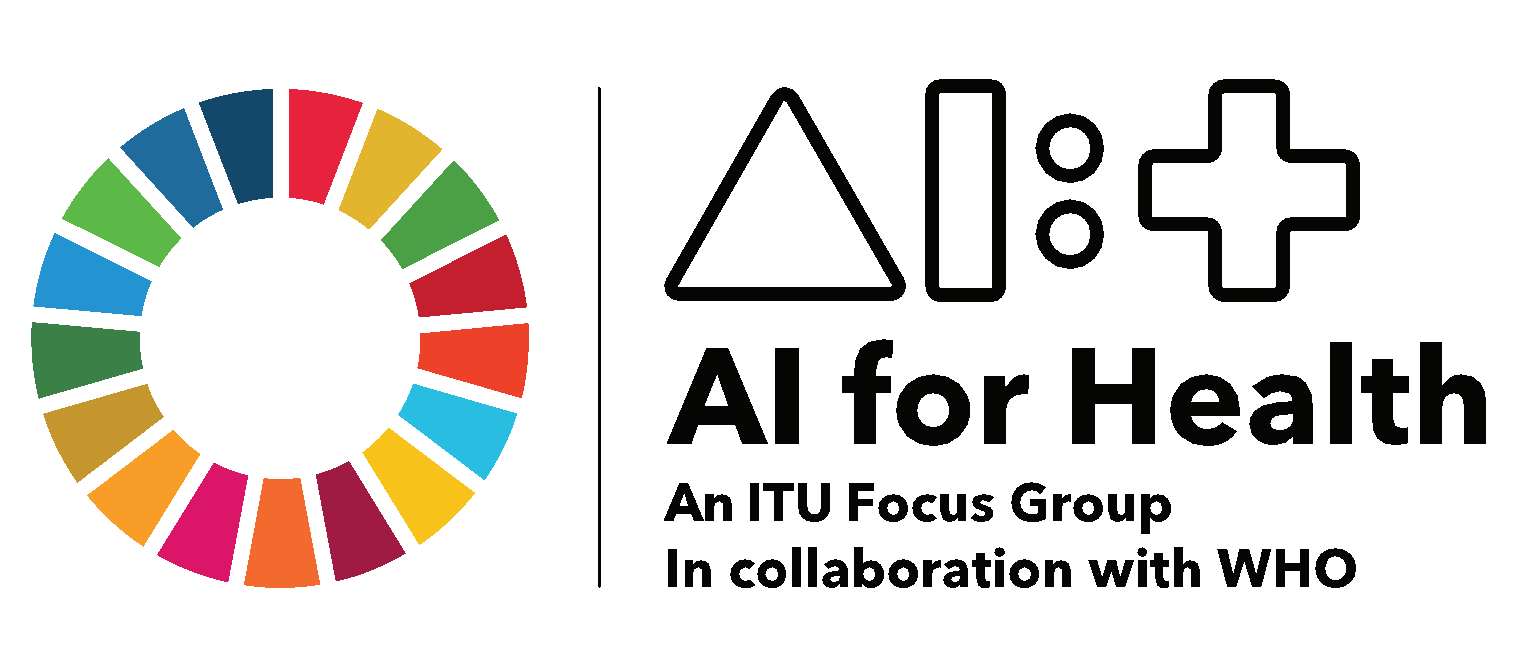 publication in Journal of Dentistry
narrow focus on dental image analysis and AI, additive to other guidance documents to come
NOT authorative and final, but a living document.
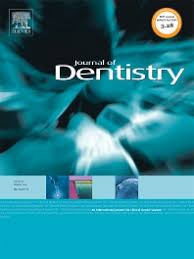 Next steps
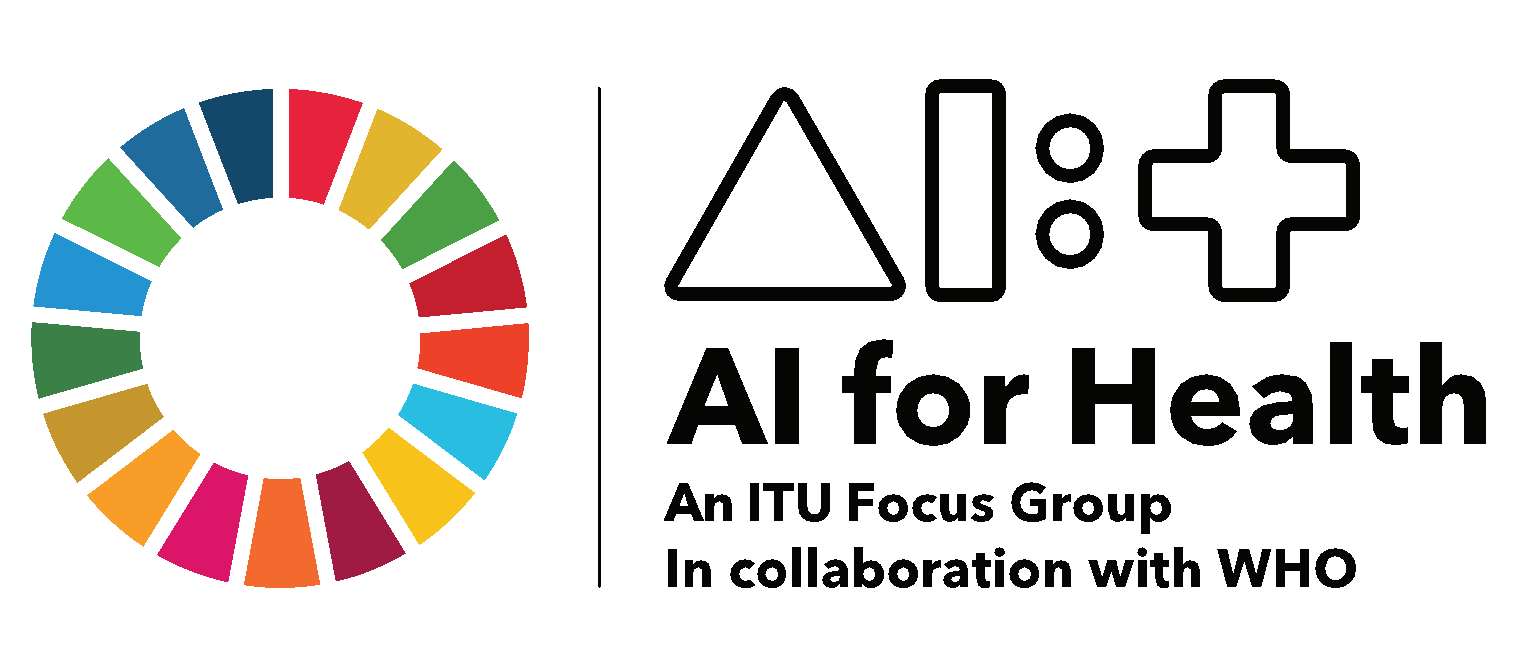 Finalization of paper and checklist
Circulation among focus group
Discussion and agreement
Submission, dissemination, refinement
Thank you!
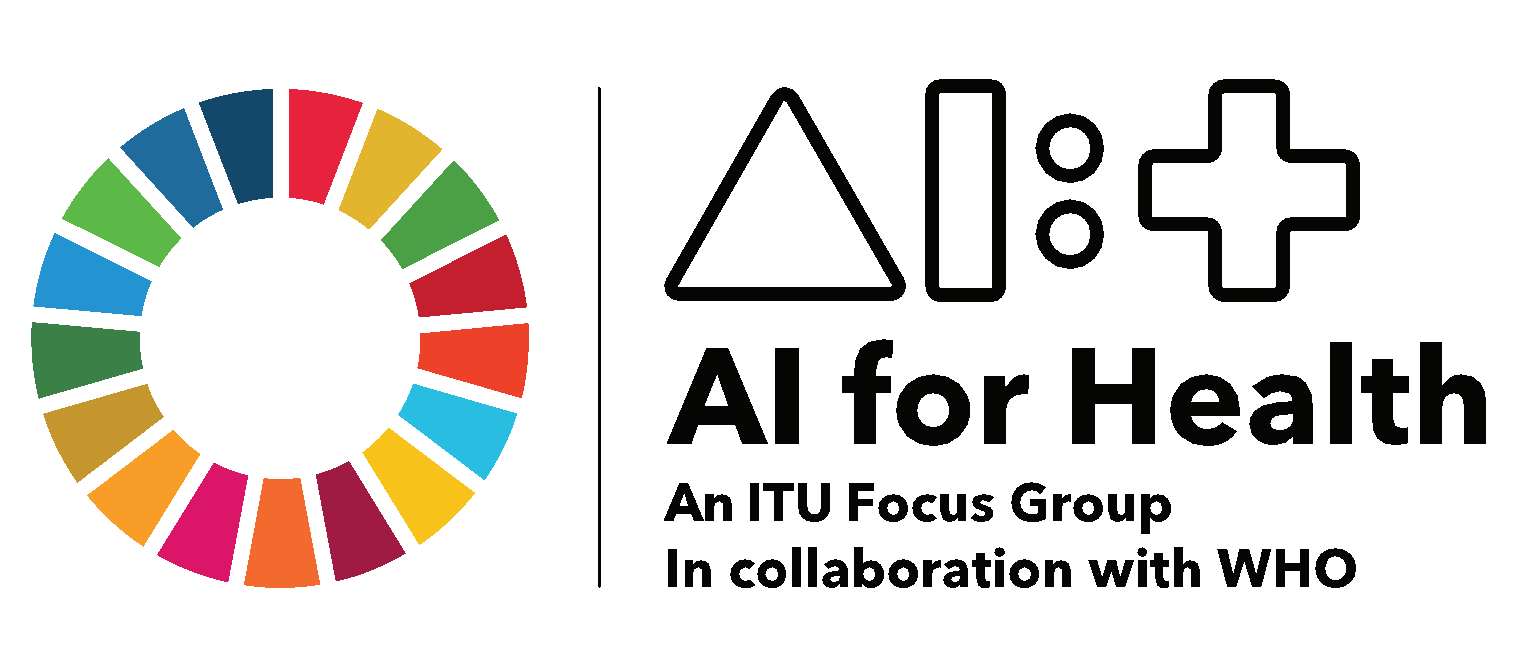